MATEMATIKA
5- sinf
MAVZU: TO‘G‘RI TO‘RTBURCHAKNING 
YUZI
Mustahkamlash
Ko‘pburchak: O‘z -o‘zini kesmaydigan yopiq siniq chiziq ko‘pburchak deyiladi.
Ko‘pburchak tomonlari uzunliklari yig‘indisi uning perimetri deb ataladi. Perimetr lotincha alfavitning  P harfi bilan belgilanadi. Tomonlaring soniga qarab ko‘pburchaklar:
To‘g‘ri to‘rtburchakning yuzi
Yer maydoni, devor va pol yuzini o‘lchashga doir amaliy masalalarda oldin yuz o‘lchov birligini tanlash lozim bo‘ladi. Yuz o‘lchov birligi sifatida tomoni uzunlik birligi (1mm, 1cm, 1dm, 1m) ga teng bo‘lgan kvadrat olinadi.
Yuz o‘lchov birliklari:                                             1 mm               1mm1mm² - 1millimetr kvadrat
1 cm
1 cm
1 cm² - 1 santimetr kvadrat
Biror shaklning yuzini hisoblash deganda, uni nechta birlik kvadrat bilan qoplash mumkinligini topish tushuniladi.
Kvadrat ildiz chiqarish
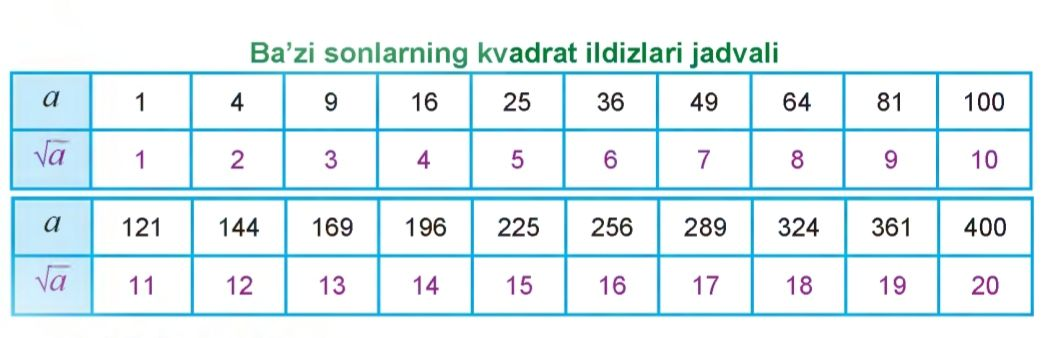 630-masala
Kvadratning yuzi: a) 49 m²; b) 9 cm²; d) 121 dm²; e) 289 m² bo‘lsa uning tomonini toping.
a) S=49 m²49     a=7 m
S=a²
a
b) S=9 cm²49     a=3 cm
a
d) S=121 dm²49     a=11 dm
e) S=289 m²     a=17 m
633-masala
Futbol maydonining bo‘yi 45 m, eni esa 90 m ga teng. Futbol maydonining yuzini hisoblang.
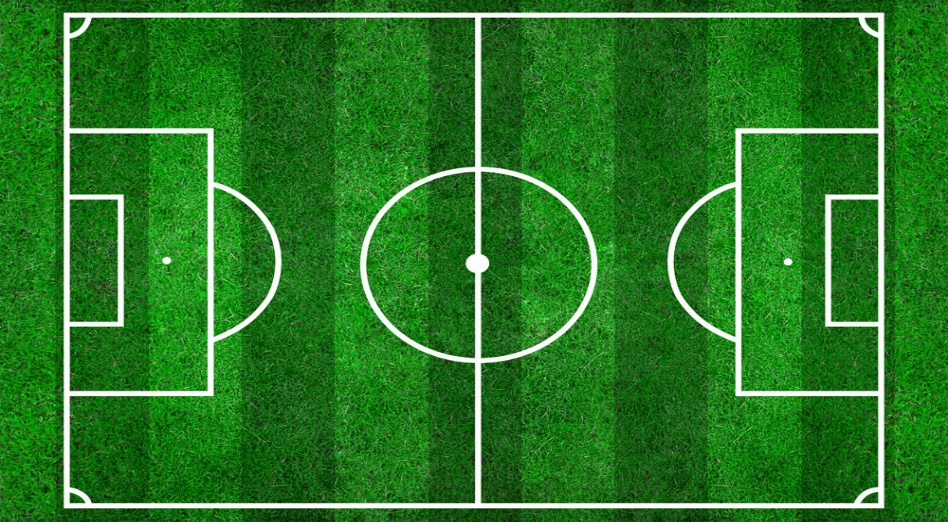 Berilgan:49    
a=45 m
b=90 m
S=?
Formula:49    
S=a · b
S=45 m · 90 m=4050 m²
6
45 m
90 m
Javob : 4050 m²
632-masala
Kvadrat yuzini hisoblash formulasidan foydalanib jadvalni to‘ldiring.
16
19
1369
177241
484
635-masala
Plitka tomoni 30 cm bo‘lgan kvadrat shaklida. Eni 300 cm, bo‘yi     200 cm bo‘lgan devorni qoplash uchun necha dona butun plitka kerak bo‘ladi?
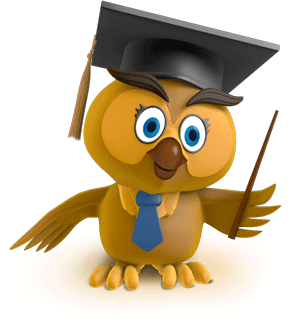 Berilgan:30²=900 cm² a=300 cmb=200 cmS-?
Yechish:

S=a · b
S=300 cm · 200 cm=60000 cm²
60000 cm² : 900 cm²= 66 (600 q)
66 + 1 =67 ta
Mustaqil bajarish  uchun topshiriqlar
Darslikning  139-betdagi 
637-,638-,639-masalalarni yechish.
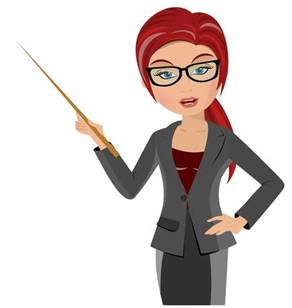